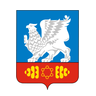 Информация  об исполнении бюджета Муниципального образования «город Саянск» за 1 – ое полугодие 2015 года
Общая информация
тыс.руб.
2
ГО МО «город САЯНСК»
29.07.2015
[Speaker Notes: За  1 полугодие   2015года  местный бюджет исполнен: 
по  доходам в сумме   432013тыс. руб.  или 53,8% от годового плана  (годовой план 803024тыс.руб.) 
по  расходам в сумме  428862тыс.руб.  или 51,4% от годового плана   ( годовой план 834962тыс.руб.)
профицит местного бюджета составил 3151тыс.руб., основной причиной которого является рост остатка межбюджетных трансфертов  на едином счете местного бюджета.
Предвидя Ваш вопрос  по % исполнения поступлений  в бюджет налоговых и не налоговых доходов, поясняю:  за прошлый год выполнение по  этим  видам доходов составило 268 млн. руб. При планировании бюджета 2015 года согласно методики и рекомендаций МФ  ПРИМЕНЯЛИСЬ ПОВЫШАЮЩИЕ КОЭФФИЦИЕНТЫ  в частности рост НДФЛ в размере 9%, фактически за первое полугодие 2015 года план по  поступлению НДФЛ  выполнен на 39,6%, (недовыполнение  составляет 19млн. руб.), план по поступлению налога на землю  выполнен на 47,5%(недовыполнение составляет 731 тыс. ру), доходы от перечисления части прибыли МУП  выполнены на 19,8% 
(недовыполнение составляет 1300 тыс. руб), доходы от продажи материальных и нематериальных активов выполнены на 39,6% (недовыполнение составляет 1300 тыс руб)]
Структура доходов
3
ГО МО «город Саянск»
29.07.2015
[Speaker Notes: Наибольший удельный вес в общей сумме доходов занимают  безвозмездные поступления из областного бюджета – 72%, налоговые и неналоговые доходы составляют соответственно  28%. По видам налоговых и неналоговых доходов сохраняется  преимущественное поступление налога на доходы физических лиц – 71%  и все остальные 29%.

В общем объеме доходов местного бюджета: 
-налоговые  доходы составили  106373 тыс. руб.;
-неналоговые доходы   16225 тыс. руб.;
-безвозмездные перечисления из областного бюджета  309290 тыс. руб.;   
-безвозмездные поступления от юридических и физических лиц  730 тыс.руб.;]
Структура безвозмездных поступлений из областного бюджета
4
ГО МО  «город Саянск»
29.07.2015
[Speaker Notes: Структура безвозмездных поступлений из областного бюджета представлена на данном слайде, 85 % поступлений в бюджет составляют целевые межбюджетные трансферты и лишь 15% это дотация на сбалансированность местного бюджета.]
ДОХОДЫ
тыс.руб.
- 9823
- 2,3%
- 5,5%
- 18006
+7,2%
+8183
5
ГО МО  «город Саянск»
29.07.2015
[Speaker Notes: Основными причинами роста налоговых и неналоговых доходов являются:
- повышение дифференцированного норматива отчислений в местный бюджет по акцизам на нефтепродукты с 0,035 до 0,055% в соответствии с законом  Иркутской области «Об областном бюджете на 2015год и на плановый период 2016 и 2017годов»;
- повышение коэффициентов-дефляторов, принимаемых для расчета единого налога на вмененный доход с 1,672 в 2014году до 1,798 в 2015году в соответствии с приказом министерства экономического развития РФ от 29.10.2014г № 685 ;
- изменение условий применения патентной системы налогообложения в соответствии с изменениями, внесенными в Налоговый кодекс;
- рост размеров госпошлины с 01.01.2015г  в соответствии с изменениями, внесенными в главу 25.3 Налогового кодекса РФ;
- рост кадастровой стоимости земельных участков и количества налогоплательщиков в  связи с ростом количества приватизированных земельных участков;
 - проведение  аукционов по продаже муниципального имущества;
- поступление неустойки за ненадлежащее исполнение муниципальных контрактов.]
Налоговые и неналоговые доходы
тыс.руб.
6
ГО МО  «город Саянск»
29.07.2015
[Speaker Notes: Снижение поступлений по НДФЛ объясняется снижением налога от ОАО «Санскхимпласт». Всего уплачено предприятием НДФЛ 83607 тыс. руб.-2015г, 92624 тыс. руб.-2014г. Снижение во все уровни бюджета на 9017 тыс. руб., в том числе в местный бюджет 2390 тыс. руб.(сокращенная рабочая неделя, уменьшение размера годовой премии). А также снижение поступлений НДФЛ объясняется, увеличением суммы возвратов на расчетный счет налогоплательщиков 2015г-45864 тыс. руб., 2014г-34843 тыс. руб, рост на 11021 тыс. руб. в том числе, в местный бюджет 2921 тыс. руб.]
Безвозмездные поступления(не целевые)
тыс.руб.
+10024
7
ГО МО  «город Саянск»
29.07.2015
Структура расходов
8
ГО МО  «город Саянск»
29.07.2015
[Speaker Notes: На данном слайде представлена информация по разделам расходов местного бюджета. Как видно из представленной  диаграммы наибольший удельный вес 73,4% составляют расходы на образование, культура и кинематография 5,23%, физическая культура и спорт 3,2%, национальная экономика 3,04%, Социальная политика 5,2% и прочие расходы(охрана окружающей среды, средства массовой информации, обслуживание государственного и муниципального долга) всего 1,53%]
Расходы
тыс.руб.
9
ГО МО «город Саянск»
29.07.2015
[Speaker Notes: Основными причинами роста расходов по указанным статьям являются:
 -  рост заработной платы работников муниципальных учреждений, финансируемых из средств областного бюджета,  в связи с доведением  оплаты труда до средней заработной платы в соответствии с майскими указами Президента РФ и «дорожными картами» муниципальных учреждений;
- приобретение жилья для детей-сирот за счет межбюджетных трансфертов;
- рост тарифов на услуги связи и интернет;
- оплата текущего ремонта муниципального жилого  фонда  за счет поступившей платы за наем;
-наличие неиспользованного остатка субсидий на счетах муниципальных бюджетных и автономных учреждений, перечисленных в последний рабочий день июня;
-рост муниципального долга с 86390тыс.руб по состоянию на 01.07.2014года до 114432тыс.руб по состоянию на  01.07.2015года;
- открытие новых групп в детских дошкольных учреждениях и рост количества детей, посещающих указанные учреждения.
                    По остальным статьям расходов местного бюджета отмечается их снижение, основной причиной которого является несбалансированность местного бюджета, что приводит к ежемесячному росту кредиторской задолженности, которая по состоянию на 01.07.2015года составила 51493тыс.руб, в том числе за коммунальные услуги 14623тыс.руб. Кредиторская задолженность по выплате заработной платы с начислениями отсутствует. Финансирование расходов осуществляется преимущественно по социально-значимым статьям расходов, остальные расходы финансируются только при наличии острой необходимости]
Расходы
тыс.руб.
10
ГО МО «город Саянск»
29.07.2015
[Speaker Notes: В структуре расходов местного бюджета  наибольший удельный вес сохраняется за расходами на оплату труда с начислениями, которые за 1 полугодие 2015 года составили 371007 тыс.руб. или 86,5 % от общей суммы расходов  против 366146тыс.руб или 84,4% в аналогичном периоде прошлого года. Общая сумма социально-значимых расходов  (заработная плата с начислениями, коммунальные услуги, услуги связи, пособия по социальной помощи населению) составили 392586 тыс.руб. или 91,5 % от расходов местного бюджета, на их финансирование направлено 90,9% всех поступивших доходов местного бюджета]
Муниципальный долг
на 1 июля 2015 года
муниципальный долг составил 114432 тыс.руб.,
в том числе просроченные бюджетные кредиты 32910 тыс. руб.
11
ГО МО «город Саянск»
29.07.2015
БЛАГОДАРЮ ЗА ВНИМАНИЕ!
12
ГО МО «город Саянск»
29.07.2015